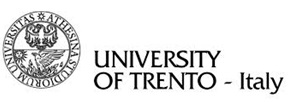 Behavioral Biometrics for Smartphone User Authentication
Attaullah Buriro, Bruno Crispo
DISI Security Group
Smartphone:  Growth
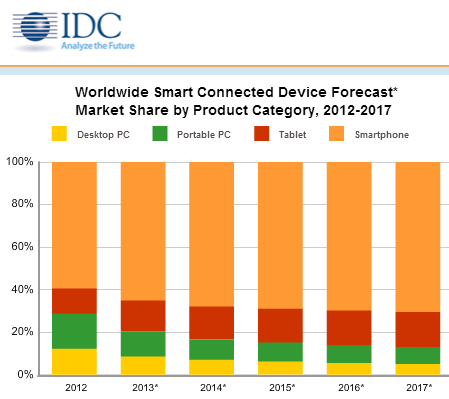 Source: cisco.com
27/09/2015
Behavioral Biometrics
2
Smartphone: Daily Usage
Source: talkandroid.com
27/09/2015
Behavioral Biometrics
3
Smartphone Users
Source: Heidicohen
Source: Nielsen
27/09/2015
Behavioral Biometrics
4
Smartphone Lost: Consequences
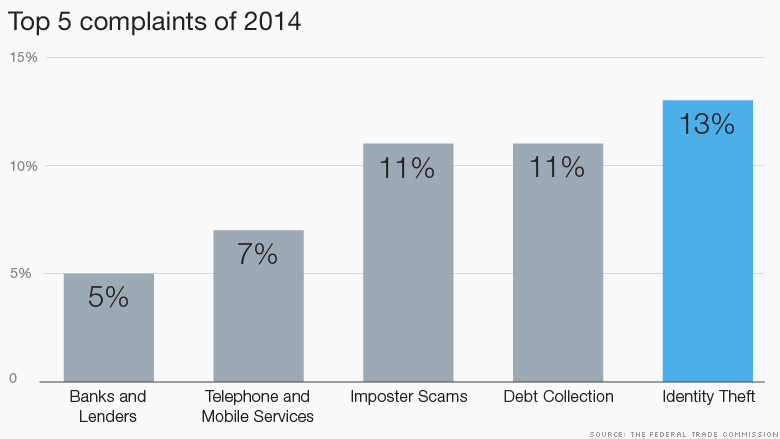 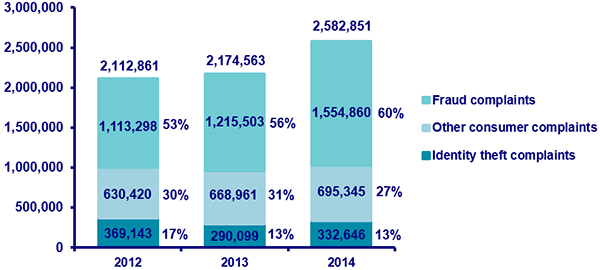 Source: Americanbanker
27/09/2015
Behavioral Biometrics
5
Identity Theft
27/09/2015
Behavioral Biometrics
6
Existing Authentication Methods
27/09/2015
Behavioral Biometrics
7
Authentication Methods: Problems
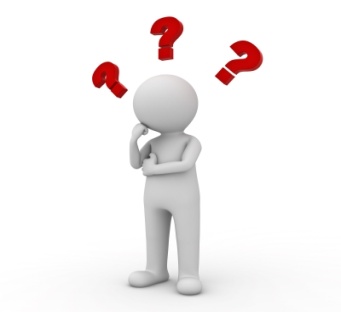 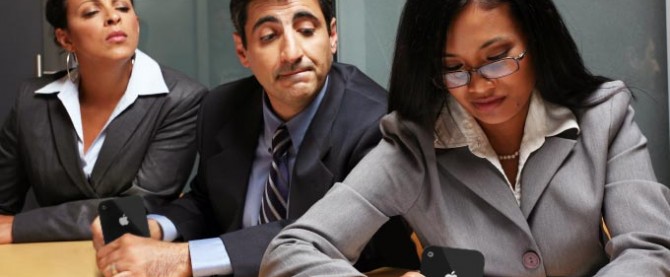 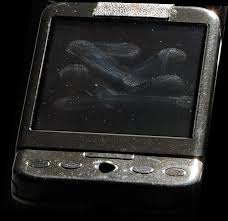 27/09/2015
Behavioral Biometrics
8
Authentication Methods: Problems
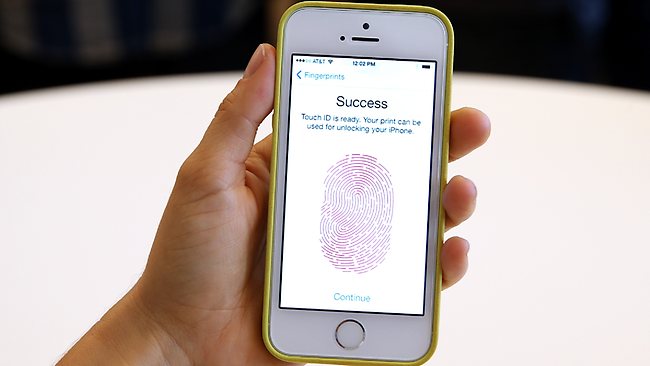 Apple’s iPhone 5S Fingerprint Sensor
hacked just after two days of its release
by Germany's Chaos Computer Club
27/09/2015
Behavioral Biometrics
9
Authentication Methods: Problems
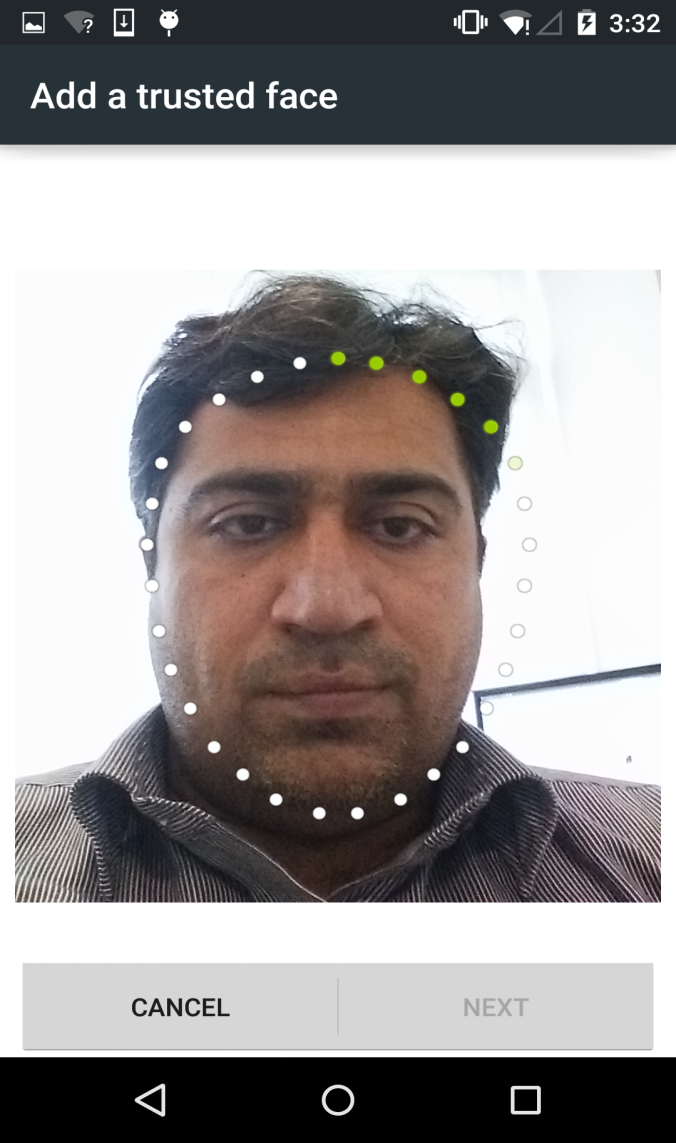 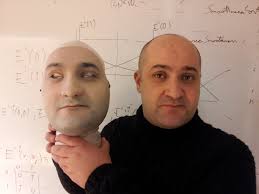 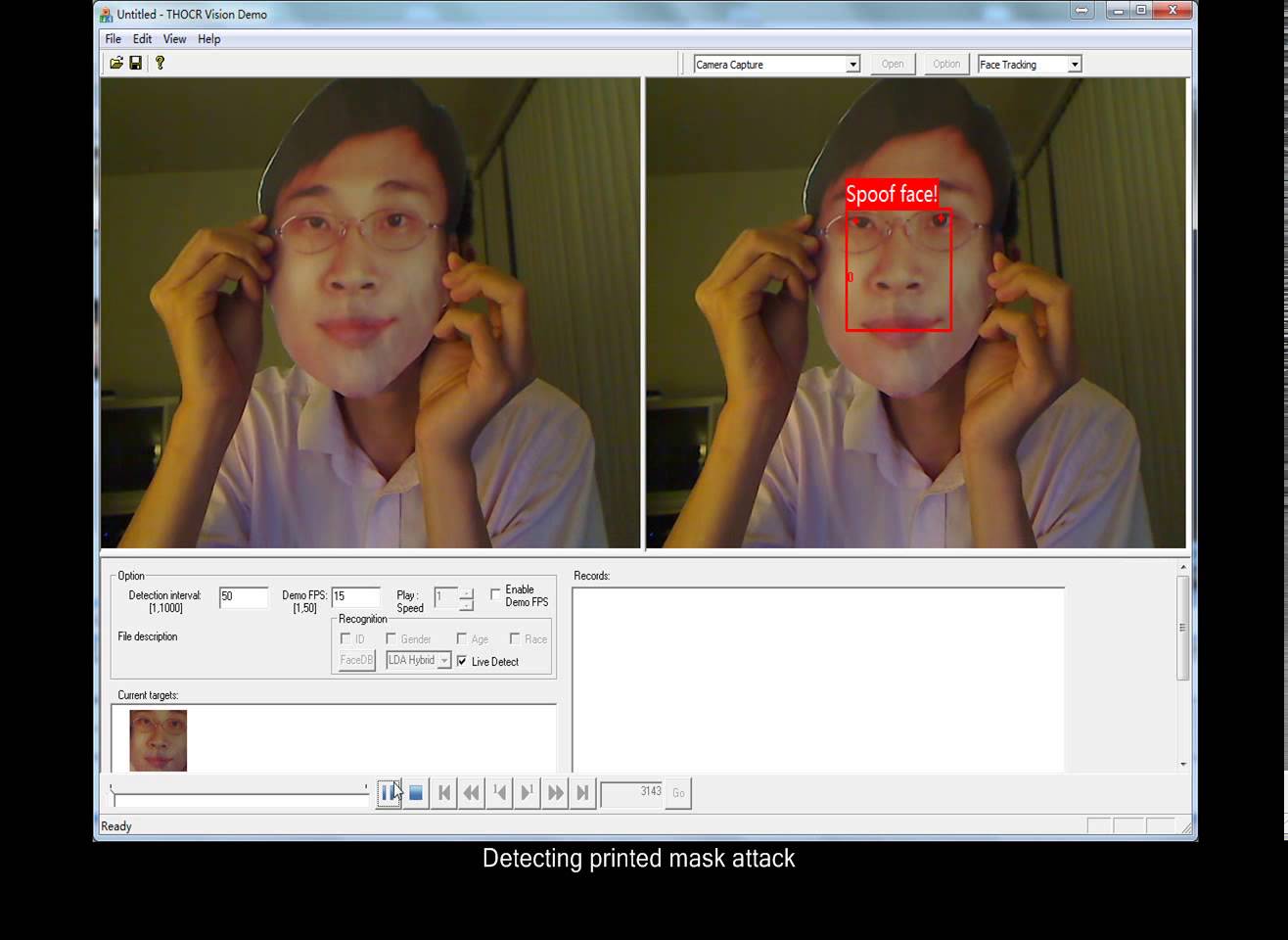 Source: Android SmartLock
27/09/2015
Behavioral Biometrics
10
Behavioral Biometrics
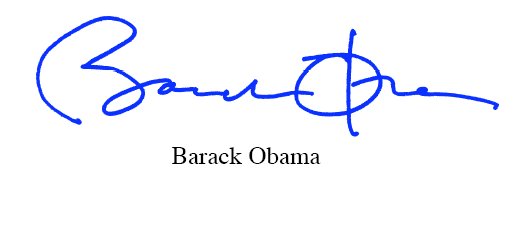 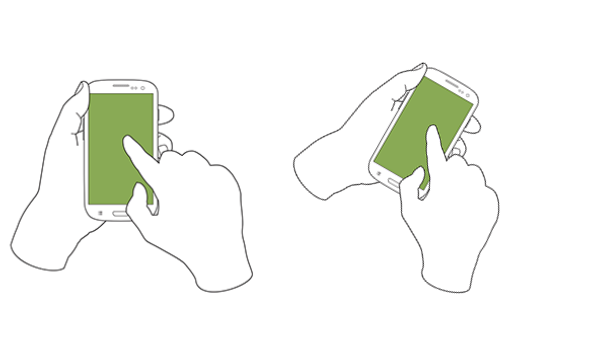 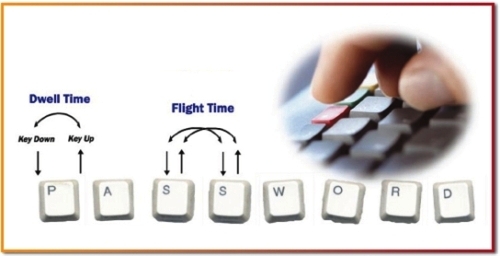 27/09/2015
Behavioral Biometrics
11
Smartphone Sensors
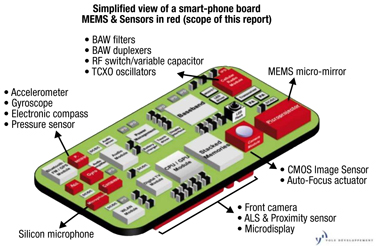 27/09/2015
Behavioral Biometrics
12
Our Solution – Hold & Sign
How a user holds & writes her own Name on the Screen
27/09/2015
Behavioral Biometrics
13
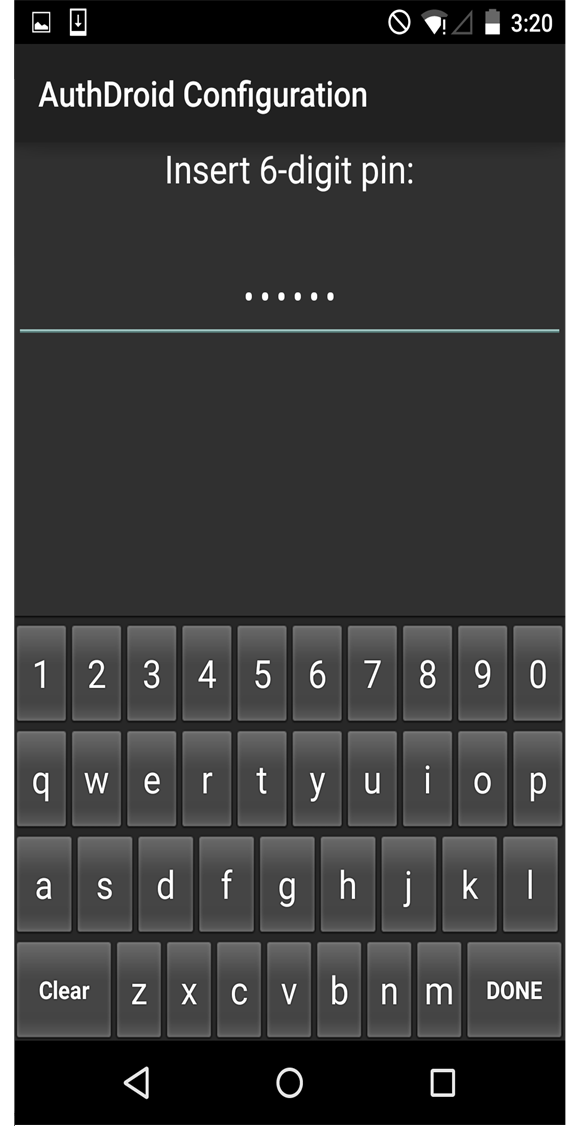 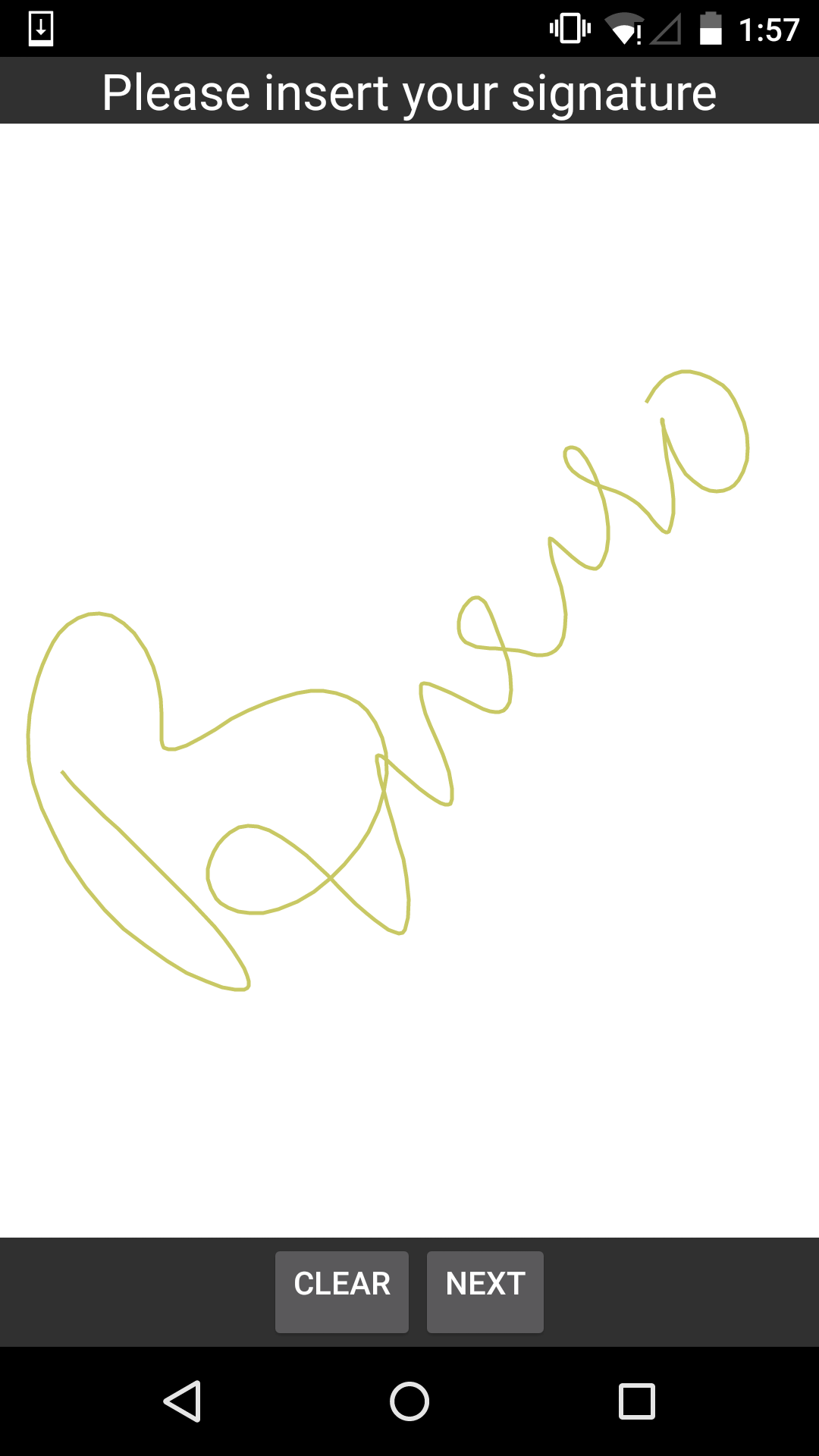 Our Solution – Hold & Dial
How a user holds her phone  & dials her own number
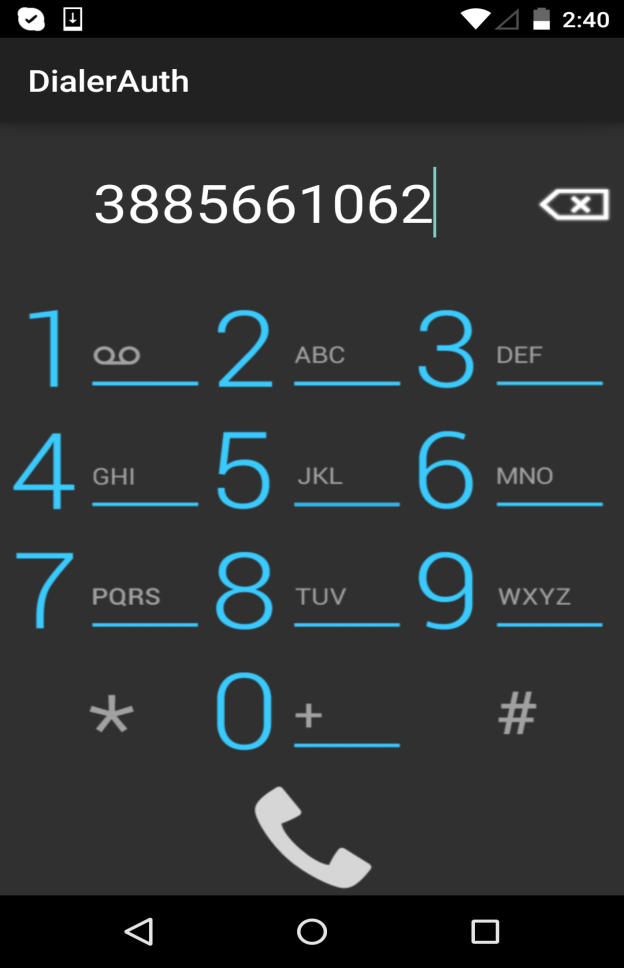 27/09/2015
Behavioral Biometrics
14
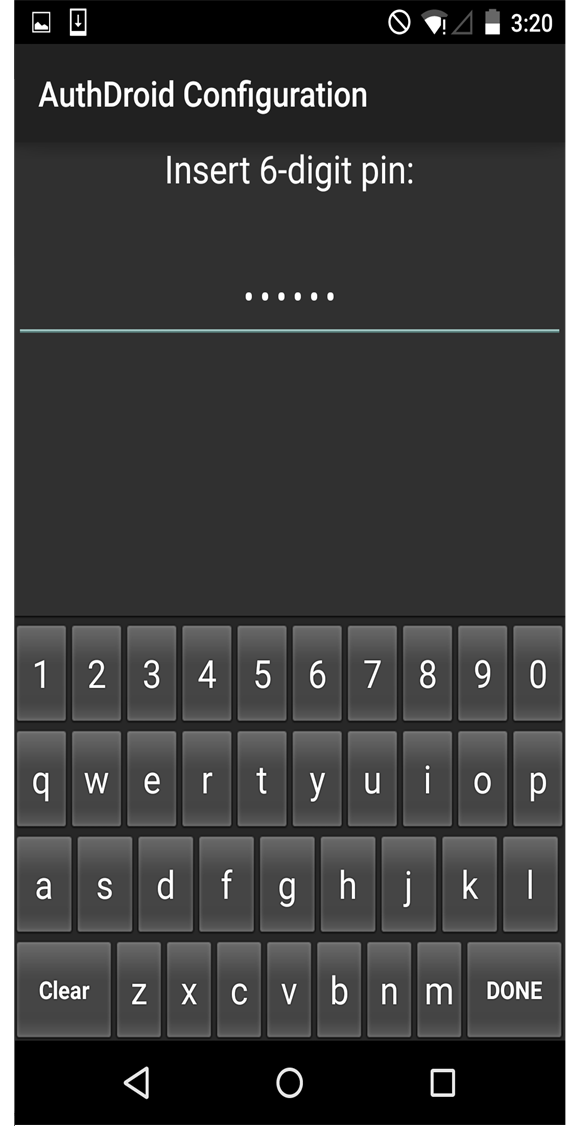 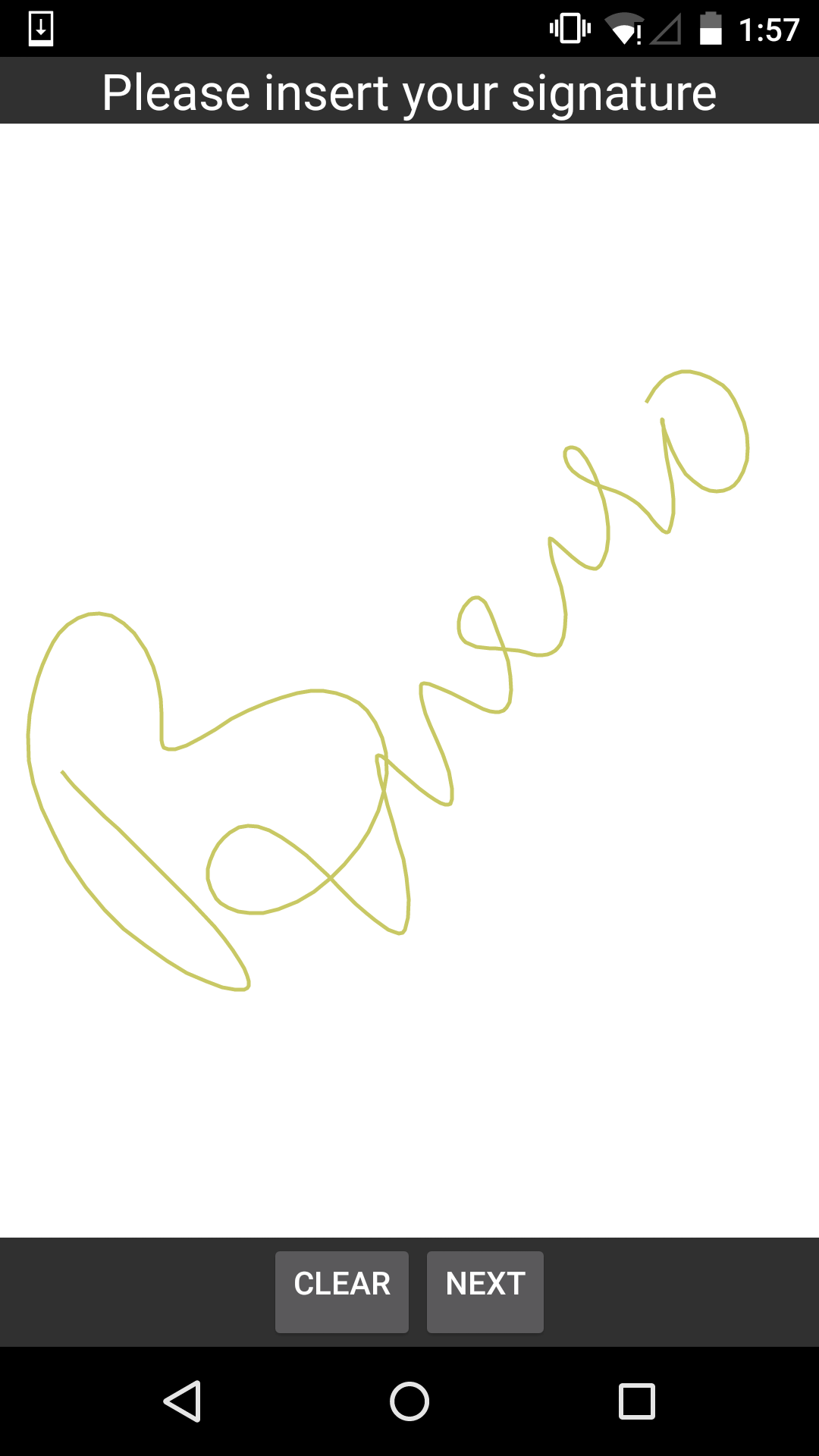 Risk Based Authentication
HIGH RISK
MEDIUM TO HIGH RISK
MEDIUM RISK
MEDIUM TO LOW RISK
HIGH
LOW  RISK
MEDIUM
FAILURE PROBABILITY
LOW
LOW
MEDIUM
HIGH
FAILURE IMPACT
27/09/2015
Behavioral Biometrics
15
Care must be taken!
27/09/2015
Behavioral Biometrics
16
DISI Security Group
Dipartimento di Ingegneria e Scienza dell'InformazioneVia Sommarive, 14I-38123 POVO di Trento, Italy
Attaullah Buriro &  Bruno Crispo
{attaullah.buriro, bruno.crispo}@unitn.it
27/09/2015
Behavioral Biometrics
17